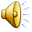 Учитель-логопед
Дидактическая игра«Какая картинка спряталась?»звук [Л]
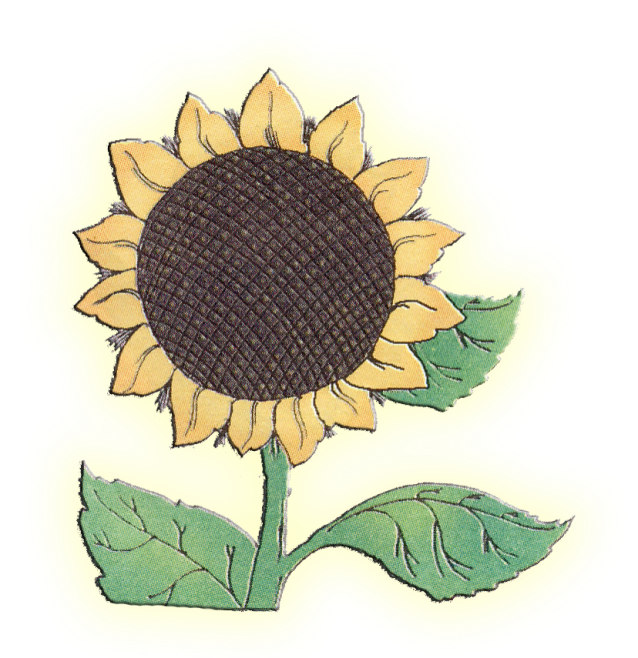 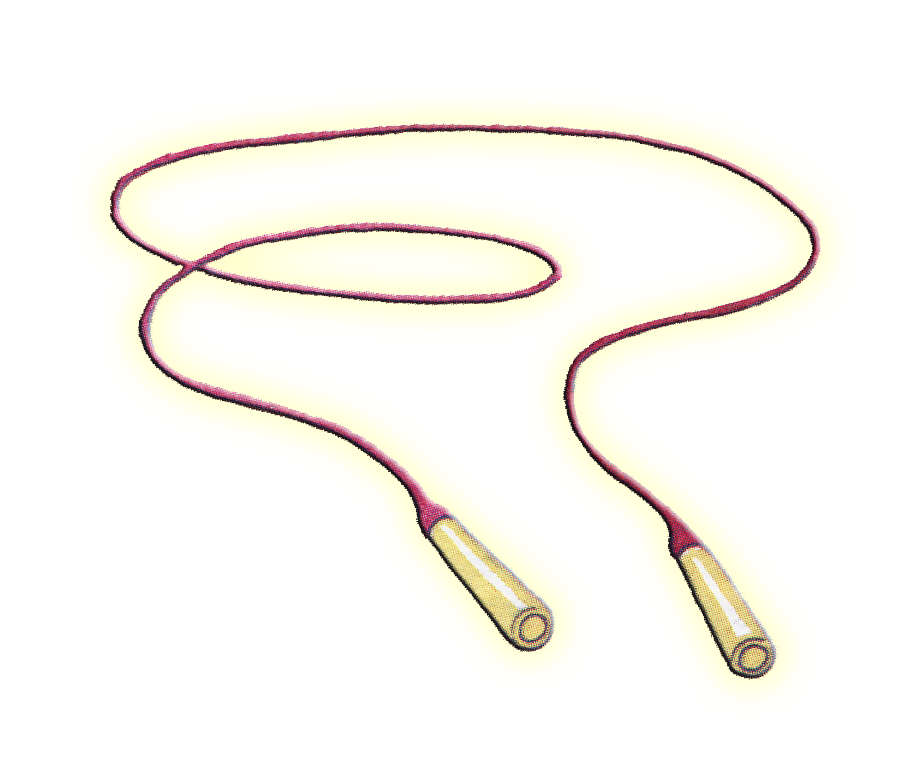 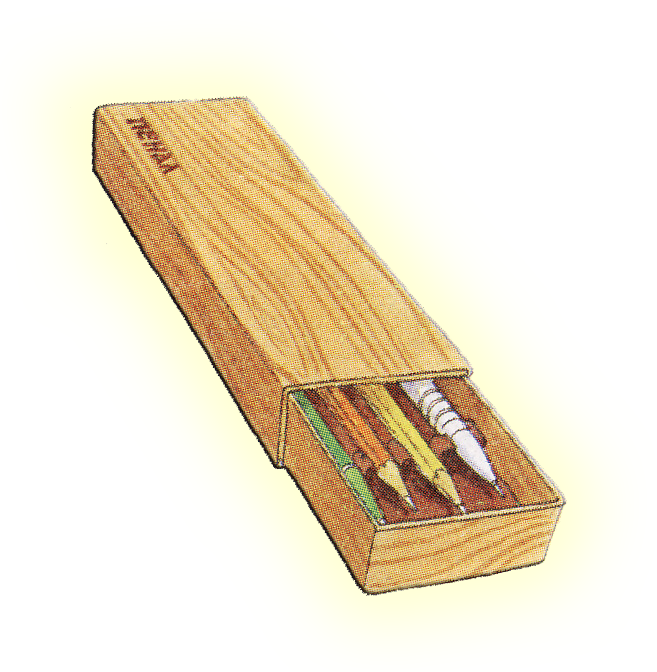 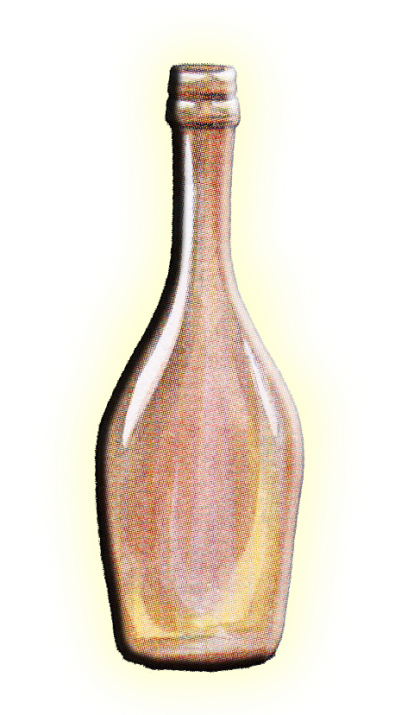 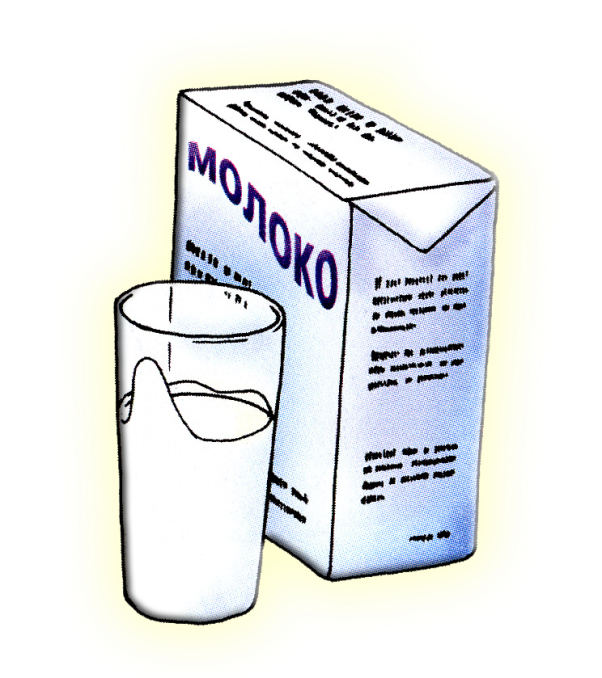 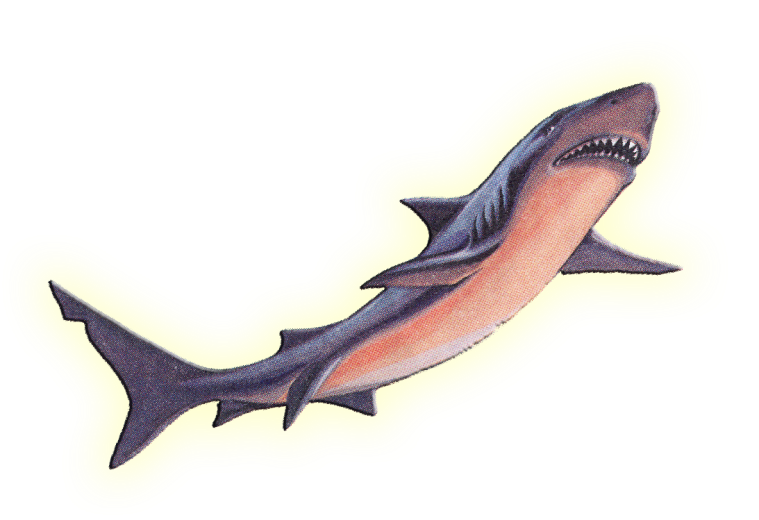 звук [Л]